Synchronous to Online
The Transition Experience

Bill Daughton
EMSE Department
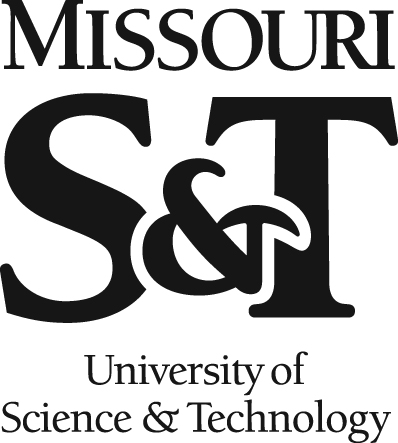 Background
EMGT 314 Management for Engineers and Scientists
Taught multiple times over the passed six years
Course well developed
Lots of complementary and supplementary material utilized throughout the course
Video clips
Handouts of current events
Background
EMGT 314 Management for Scientists and Engineers
Course delivered in S&T standard distance format
Synchronous with on-campus section
Live lecture format
Two way audio/one way video
Streaming video download option
Full use of Blackboard
PowerPoint files
Discussion boards
Team assignment
Exams and assignments
Transition
Convert existing distance course to an online format
Parameters
No live lectures or class meetings
Utilize existing course materials as much as possible
Enhance as appropriate for an online format
No traditional exams or quizzes
Drop materials that don’t work in an online format
Allot a six month time window to make the transition for fall semester 2009
New Online Format
Course built completely in blackboard
Material organized into two components
 Individual Learning modules
Self contained with all materials for the module topic
Read Me First file
Learning outcomes
Homework assignments
Video clip analysis
Short analysis and position papers on given topics
Discussion postings
Embedded module effectiveness assessment
Broader assignments
Book reviews
Team assignment
New Online Format
Organizational Features
Added  custom course tabs
Read Me First
Full explanation of the course and how to work through it
Assignment Dates
Full list of due dates for all assignments throughout the semester
Read Me Last
Reflection on the course
List of 10 take-away ideas and concepts
Lessons Learned
Start at the beginning
What do you want students to learn?
Start at the highest level subdivide by course organization plan
Develop learning outcomes first by organizational unit (modules)
Experience: Too many outcomes, some not measureable, some not actually that important
Lessons Learned
Populate course and modules with appropriate materials
Fulfill learning outcomes and measure effectiveness of learning
Experience
Variety of assignments key to reducing boredom and drudgery
Analysis and position papers
Video clip analysis
Fill-in the slides
Book reviews
 don’t load PowerPoint slides
Look for  student-to-student engagement opportunities
Timely and relevant discussion  board topics
Team assignment
Lessons Learned
Communicate
Ensure students stay on track and don’t just disappear
Keep engagement and motivation high
Provide multiple vehicles for information flow
Posting of key information and dates
Reminders through blast emails
Use of Wimba live classroom
Experience
Whatever you plan, it won’t be enough
Require live classroom attendance
Establish standard protocol for returning calls and emails
Lessons Learned
Course Conversion
Required six months @ a couple of hours a week
Utilized course designer from IT and from VCC
Experience
You need to decide what you want to do with the course before utilizing course designers
Worked though ideas a couple of times, throughout some, added others
Design your own course and use course designers as consultants and reviewers as you progress
It was not as hard as I thought
Can be done within existing workload if a reasonable window is established
Conclusions
Teaching in this format is very rewarding
Students feel more responsibility for learning
Quality of assignment submissions was very high
Work was more thorough
Personal commitment to doing a good job very strong
Role becomes more of facilitator of learning than traditional lecturer
Students really like the increased flexibility
 Within course structure due dates, flexibility is a strong draw
Interaction between students very strong
Threaded discussions produced lots of dialogue, questioning, and expanded interaction